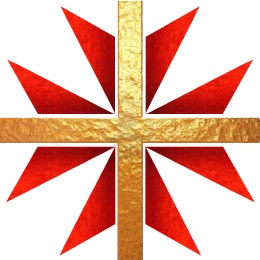 Is-Sittax-il Ħadd 
matul is-Sena
A
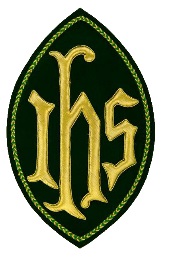 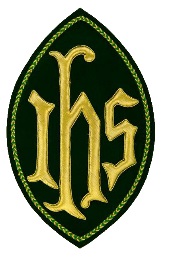 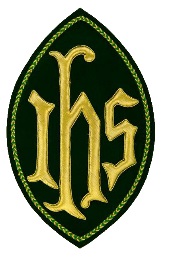 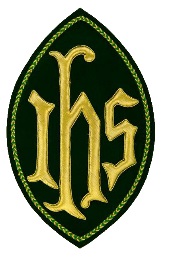 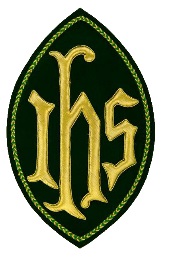 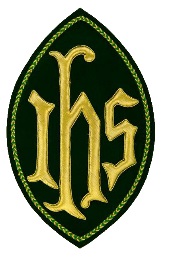 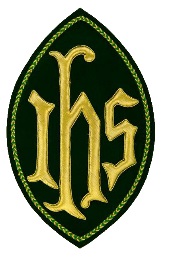 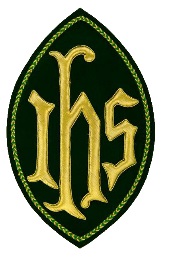 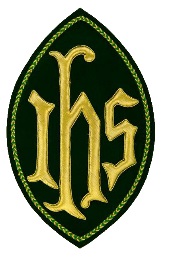 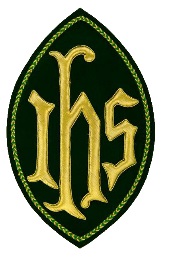 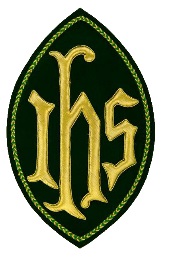 Qari IInti tagħti lill-midinbin żmien 
għall-indiema.

Qari mill-Ktieb
tal-Għerf.12, 13.16-19
AIs-Sittax-il Ħadd matul is-Sena
M’hemmx 
Alla ieħor ħliefek, 
li jieħu ħsieb kollox
AIs-Sittax-il Ħadd matul is-Sena
biex ikollok turih 
li ma qtajtx 
il-ħaqq ħażin.
AIs-Sittax-il Ħadd matul is-Sena
Għax is-setgħa tiegħek 
hi l-għajn tal-ġustizzja,
u, għax int Sid ta’ kollox, lil kulħadd tagħder.
AIs-Sittax-il Ħadd matul is-Sena
Int turi saħħtek 
ma’ min ma jemminx 
fil-kobor ta’ setegħtek:
AIs-Sittax-il Ħadd matul is-Sena
u trażżan ’il dawk li, għalkemm jafuha,
iqumu kontriha.
AIs-Sittax-il Ħadd matul is-Sena
Għax sid il-qawwa, 
int tagħmel il-ħaqq 
bil-ħniena;
AIs-Sittax-il Ħadd matul is-Sena
lilna tmexxina 
bi tjieba kbira.
AIs-Sittax-il Ħadd matul is-Sena
Għalkemm 
għandek is-setgħa, issibha wkoll meta tridha.
AIs-Sittax-il Ħadd matul is-Sena
B’dan l-għemil 
int għallimt 
lill-poplu tiegħek,
li l-ġust 
għandu jkun twajjeb.
AIs-Sittax-il Ħadd matul is-Sena
Din hi t-tama sabiħa 
li inti tajt lil uliedek,
AIs-Sittax-il Ħadd matul is-Sena
li inti 
tagħti żmien 
għall-indiema 
ta’ dnubiethom.
AIs-Sittax-il Ħadd matul is-Sena
Il-Kelma tal-Mulej.

℟.Irroddu ħajr lil Alla.
AIs-Sittax-il Ħadd matul is-Sena
Salm85 (86), 5-6.9-10.15-16a

℟.Mulej, inti twajjeb 
u taħfer.
AIs-Sittax-il Ħadd matul is-Sena
Int, Sidi, 
twajjeb u taħfer,
kollok tjieba 
għal kull min isejjaħlek.
AIs-Sittax-il Ħadd matul is-Sena
Agħti widen, Mulej, 
għat-talba tiegħi,
isma’ l-leħen 
tal-ilfiq tiegħi.
AIs-Sittax-il Ħadd matul is-Sena
℟.
Mulej, 
inti twajjeb u taħfer.
AIs-Sittax-il Ħadd matul is-Sena
Il-ġnus kollha, li għamilt, 
jiġu jinxteħtu quddiemek,
u jsebbħu ismek, Sidi.
AIs-Sittax-il Ħadd matul is-Sena
Għax kbir int, 
u għemejjel tal-għaġeb tagħmel;
int waħdek Alla!
AIs-Sittax-il Ħadd matul is-Sena
℟.
Mulej, 
inti twajjeb u taħfer.
AIs-Sittax-il Ħadd matul is-Sena
Int, Alla Sidi, 
ħanin u twajjeb,
iddum biex tagħdab, kollok tjieba u fedeltà.
AIs-Sittax-il Ħadd matul is-Sena
Ħares lejja 
u ħenn għalija,
agħti qawwa 
lill-qaddej tiegħek.
AIs-Sittax-il Ħadd matul is-Sena
℟.
Mulej, 
inti twajjeb u taħfer.
AIs-Sittax-il Ħadd matul is-Sena
Qari IIL-Ispirtu stess jidħol għalina.

Qari mill-Ittra 
ta’ San Pawl Appostlu 
lir-Rumani.8, 26-27
AIs-Sittax-il Ħadd matul is-Sena
Ħuti, 
l-Ispirtu, min-naħa tiegħu, 
jgħinna 
fin-nuqqas ta’ ħila tagħna.
AIs-Sittax-il Ħadd matul is-Sena
Għax aħna 
anqas biss nafu 
nitolbu kif imiss,
AIs-Sittax-il Ħadd matul is-Sena
imma l-Ispirtu stess
jidħol għalina 
bit-talb tiegħu
AIs-Sittax-il Ħadd matul is-Sena
bi tnehid 
li ma jistax jitfisser 
bil-kliem;
AIs-Sittax-il Ħadd matul is-Sena
u Alla, 
li l-ħarsa tiegħu 
tinfed il-qlub, 
jaf x’inhi x-xewqa 
tal-Ispirtu;
AIs-Sittax-il Ħadd matul is-Sena
bit-talb tiegħu 
jidħol għall-qaddisin skont ma jrid Alla.
AIs-Sittax-il Ħadd matul is-Sena
Il-Kelma tal-Mulej.

℟.Irroddu ħajr lil Alla.

Bilwieqfa
AIs-Sittax-il Ħadd matul is-Sena
Akklamazzjoni qabel l-Evanġelju


℣.Hallelujah.℟.Hallelujah.
AIs-Sittax-il Ħadd matul is-Sena
ara Mt 11, 25
Infaħħrek, Missier, 
Sid is-sema u l-art,
għax inti 
dawn il-ħwejjeġ tas-saltna wrejthom liċ-ċkejknin.
AIs-Sittax-il Ħadd matul is-Sena
℟.Hallelujah.
AIs-Sittax-il Ħadd matul is-Sena
EvanġeljuErħulhom jikbru t-tnejn flimkien.

Qari mill-Evanġelju
skont San Mattew.13, 24-43
AIs-Sittax-il Ħadd matul is-Sena
F’dak iż-żmien, 
Ġesù qal lin-nies 
din il-parabbola:
AIs-Sittax-il Ħadd matul is-Sena
«Is-saltna
tas-Smewwiet tixbah 
lil wieħed raġel 
li żara’ żerriegħa tajba 
fl-għalqa tiegħu.
AIs-Sittax-il Ħadd matul is-Sena
«Iżda xħin 
in-nies kienu reqdin, 
ġie l-għadu tiegħu, 
żara’ s-sikrana 
qalb il-qamħ u telaq.
AIs-Sittax-il Ħadd matul is-Sena
«Meta mbagħad 
il-qamħ nibet
u ħareġ is-sbul, 
tfaċċat ukoll is-sikrana.
AIs-Sittax-il Ħadd matul is-Sena
Resqu l-qaddejja 
fuq sid l-għalqa 
u qalulu:
AIs-Sittax-il Ħadd matul is-Sena
“Sinjur, 
int mhux żerriegħa tajba żrajt fl-għalqa tiegħek? 
Mela dis-sikrana 
mnejn ġiet?”
AIs-Sittax-il Ħadd matul is-Sena
«Iżda hu qalilhom:
“Dil-biċċa għamilhieli 
xi għadu tiegħi.”
AIs-Sittax-il Ħadd matul is-Sena
“Tridx 
immorru niġbruha?”
qalulu l-qaddejja.
AIs-Sittax-il Ħadd matul is-Sena
“Le, qalilhom, 
għax intom u tiġbru 
s-sikrana
AIs-Sittax-il Ħadd matul is-Sena
“għandkom mnejn taqilgħu magħha 
l-qamħ ukoll.
AIs-Sittax-il Ħadd matul is-Sena
“Erħulhom jikbru
t-tnejn flimkien sal-ħsad; meta mbagħad 
jasal il-ħsad,
AIs-Sittax-il Ħadd matul is-Sena
ngħid lill-ħassada: 
Iġbru s-sikrana l-ewwel, 
u orbtuha 
qatta qatta għall-ħruq,
AIs-Sittax-il Ħadd matul is-Sena
imbagħad 
qiegħdu l-qamħ 
fil-maħżen tiegħi.”»
AIs-Sittax-il Ħadd matul is-Sena
Ġibilhom 
parabbola oħra 
u qalilhom:
AIs-Sittax-il Ħadd matul is-Sena
«Is-Saltna 
tas-Smewwiet
tixbah 
lil żerriegħa 
tal-mustarda
AIs-Sittax-il Ħadd matul is-Sena
«li wieħed raġel 
ikun qabad u żeragħha 
fl-għalqa tiegħu.
AIs-Sittax-il Ħadd matul is-Sena
«Hija tabilħaqq 
l-iżgħar waħda 
fost iż-żrieragħ kollha,
AIs-Sittax-il Ħadd matul is-Sena
«iżda meta tikber, 
tkun l-akbar waħda 
fost il-ħxejjex 
u ssir siġra,
AIs-Sittax-il Ħadd matul is-Sena
«hekk li 
l-għasafar tal-ajru 
jiġu jbejtu 
fil-friegħi tagħha.»
AIs-Sittax-il Ħadd matul is-Sena
Qalilhom 
parabbola oħra:
AIs-Sittax-il Ħadd matul is-Sena
«Is-Saltna tas-Smewwiet tixbah 
lil ftit ħmira
AIs-Sittax-il Ħadd matul is-Sena
«li waħda mara tkun qabdet u ħalltet 
ma’ tliet sigħan dqiq 
sa ma tkun għoliet 
l-għaġna kollha.»
AIs-Sittax-il Ħadd matul is-Sena
Dan kollu Ġesù qalu 
bil-parabboli lin-nies, 
u mingħajr xi parabbola
ma kienx ikellimhom,
AIs-Sittax-il Ħadd matul is-Sena
biex hekk iseħħ 
dak li kien ingħad permezz tal-profeta, 
meta qal:
AIs-Sittax-il Ħadd matul is-Sena
«Niftaħ fommi 
bil-parabboli,
nitkellem 
fuq ħwejjeġ moħbija
sa mit-twaqqif tad-dinja.»
AIs-Sittax-il Ħadd matul is-Sena
Imbagħad ħalla n-nies 
u mar id-dar. 
Resqu lejh 
id-dixxipli tiegħu
u qalulu:
AIs-Sittax-il Ħadd matul is-Sena
«Fissirhielna 
l-parabbola tas-sikrana 
fl-għalqa.»
AIs-Sittax-il Ħadd matul is-Sena
U weġibhom: 
«Dak li jiżra’ 
ż-żerriegħa t-tajba 
huwa Bin il-bniedem.
AIs-Sittax-il Ħadd matul is-Sena
«L-għalqa hija d-dinja; 
iż-żerriegħa t-tajba 
huma wlied is-Saltna;
AIs-Sittax-il Ħadd matul is-Sena
«is-sikrana 
huma wlied il-Ħażin, 
u l-għadu li żeragħha huwa x-Xitan.
AIs-Sittax-il Ħadd matul is-Sena
«Il-ħsad ifisser 
tmiem id-dinja, 
u l-ħassada l-anġli.
AIs-Sittax-il Ħadd matul is-Sena
«Mela 
bħalma s-sikrana 
iġbruha u jaħarquha 
fin-nar,
AIs-Sittax-il Ħadd matul is-Sena
«hekk isir 
fi tmiem id-dinja.
AIs-Sittax-il Ħadd matul is-Sena
«Bin il-bniedem 
jibgħat l-anġli tiegħu, 
u huma jiġbru barra
mis-Saltna tiegħu
AIs-Sittax-il Ħadd matul is-Sena
«kull ma jġib it-tfixkil 
u kull min jagħmel 
il-ħażen,
u jixħtuhom 
fil-ħuġġieġa tan-nar;
AIs-Sittax-il Ħadd matul is-Sena
«hemmhekk 
ikum hemm il-biki 
u t-tgħażżiż tas-snien.
AIs-Sittax-il Ħadd matul is-Sena
«Imbagħad il-ġusti 
jsiru jiddu bħax-xemx
fis-Saltna ta’ Missierhom.
AIs-Sittax-il Ħadd matul is-Sena
«Min għandu widnejn, 
ħa jisma!»
AIs-Sittax-il Ħadd matul is-Sena
Il-Kelma tal-Mulej.

℟.Tifħir lilek Kristu.

Bilqiegħda
AIs-Sittax-il Ħadd matul is-Sena